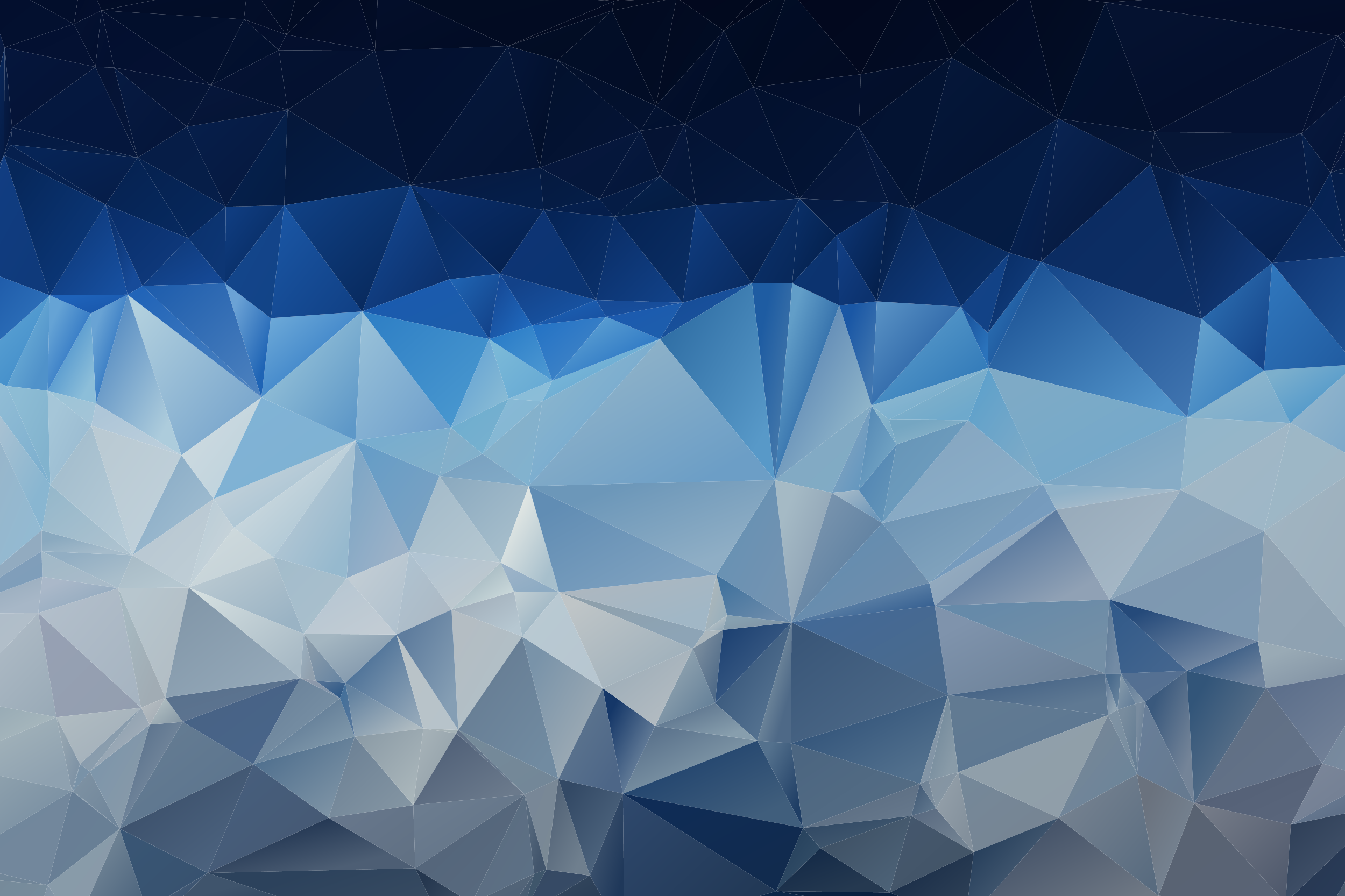 Enter Presentation Title
[Speaker Notes: It is using the background from https://dribbble.com/shots/1588545--Freebie-7-Low-Poly-Backgrounds-svg-png
Template modified by fppt.com]
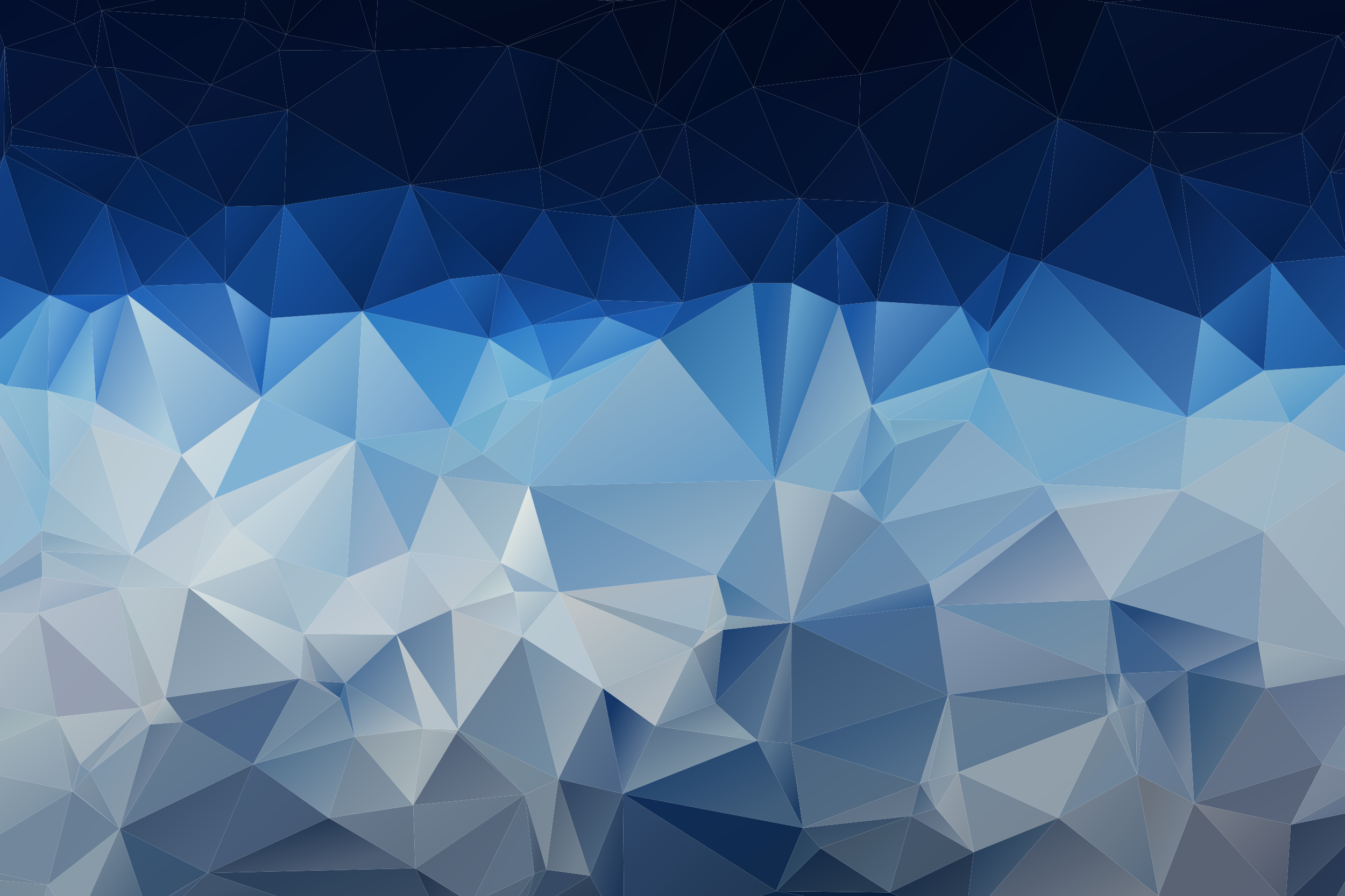 Slide Title